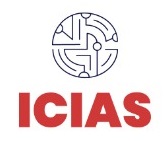 2nd International Conference on Innovative Academic Studies
January 28 - 31, 2023, Konya, Turkey
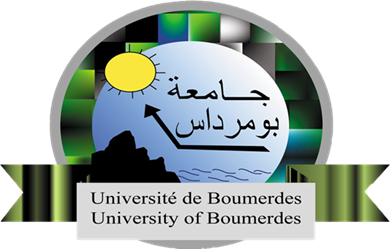 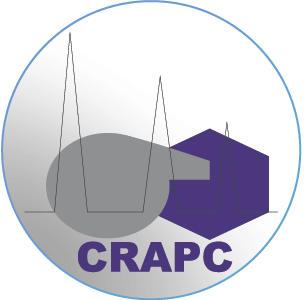 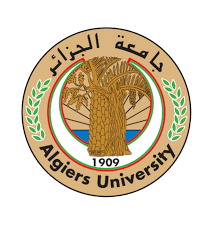 Elaboration of hydroxyapatite from camel bone by heat treatment
BELOUNIS AMINA* (1,2),SI SMAIL SELMA (1) ,BENOUADAH ALI (1) ,HAMITOUCHE  ADHYA-EDDINE (2)  (1)Research Unit UR_MPE_FSI_UMBB,Algeirs 1 University Ben Youcef Ben Khedda Algeria (2) Physico-chemical analysis research center (crapc),Bousmail Algers, Algeria
Plan
Introduction

Objective

Materials and Methods

REsults and  discussion

Conclusion
Introduction
Hydroxyapatite [Cadix(PO4)6(OH)2] is a calcium phosphate compound classified as a bioceramic. 
HAP has attracted attention largely due to its biocompatibility and status as the main inorganic component of teeth and bones. It is generally accepted that human bone is composed of 70% mineral compounds and 30% organic compounds, where 95% of the mineral phase is stoichiometric, HAP is essentially composed of calcium and phosphorus with an equal Ca/P molar ratio at 1.67. 
This ratio has been shown to be the most effective in promoting bone regeneration. Natural HAP is not stoichiometric and is either deficient in calcium or phosphorus
Camels produce a very large amount of bone due to their morphology, making them an important source for hydroxyapatite production and mining. It is for this reason, we propose this new source of hydroxyapatite, whose use can be extended to environmental depollution and in the biomedical field.
Objective
The objective of our research concerns the preparation, the physico-chemical characterization of hydroxyapatite extracted from camel bone by heat treatment. The hydroxyapatite powder obtained is applied on the one hand, in the biomedical field as a coating for dental implants and on the other hand, in the environmental field as a bio-adsorbent used for decontamination of polluted waters. The treatment was carried out at temperatures up to 1000°C and the resulting powders were characterized by Fourier Transform Infrared Spectroscopy (FTIR), X-Ray Fluorescence Spectrometry (FRX) and Thermogravimetric Analysis (TGA).

In the present study, we chose a heat treatment method as a simple, cost-effective and higher biosafety technique than other methods for the extraction of natural HAP from camel femur bone.
Materials and Methods
Synthesis of Natural Hydroxyapatite
In this experiment, to extract the HAP bio-ceramics, the bone samples were first cleaned, degreased with distilled water, dried and ground into fine particles. The prepared powders were calcined at temperatures ranging from 650°C to 1000°C for 6 hours
Physico-chemical characterization. 
The HAP powder obtained were characterized physio-chemically by Fourier transform infrared spectroscopy (FTIR), X-ray fluorescence spectrometry and thermogravimetric analysis (ATG)

Fourier Transform Infrared (FTIR)
The FTIR method is used for analysis of samples in the 400–4000 cm−1 range wave lengths to determine temperature optimal for the extraction of pure hydroxyapatite.
X-ray fluorescence spectrometer (FRX)
The oxide elements present in the sample are analyzed by X-ray fluorescence spectrometer
Thermogravimetric analysis (ATG)
The mass loss as a function of time of the prepared HAP powder was determined by thermogravimetric
Results and Discussion
Results
Figure I: FTIR spectra of camel bone heat treated at different temperature
Figure II: ATG/ATD curves of hydroxyapatite powder prepared from camel bone
Table I: Main inorganic constituents (% by weight) of hydroxyapatite extracted from camel
Discussion 

Figure I: Fourier Transform Infrared analysis(FTIR° showed that the organic matter was eliminated at a temperature of 650°Cand the formation of inorganic matter (HAP )at the same temperature which was confirmed by the appearance of phosphate and hydroxyl bands. 

Figure II: The thermogravimetric analysis of the powder obtained indicated the high thermal stability of the samples. These results are in good agreement with the FTIR spectra which showed the presence of very weak bands relating to the carbonate groups.

Tableau I: Chemical analysis (XRF) of the calcined powder shows the presence of the major elements calcium and phosphorus with an atomic ratio Ca/P = 1.63, perfectly suited for use in hard tissue repairs. The powder also contains trace ions such as aluminum, fer, zinc and strontium which plays a very important role in the biocompatibility of HAP

.
Conclusion
Thermal decomposition is a simple and affordable way to extract HAP from natural resources; Due to its biocompatibility properties and bioactivity, the prepared HAP can be considered as a valuable resource of hydroxyapatite for bone implants

.